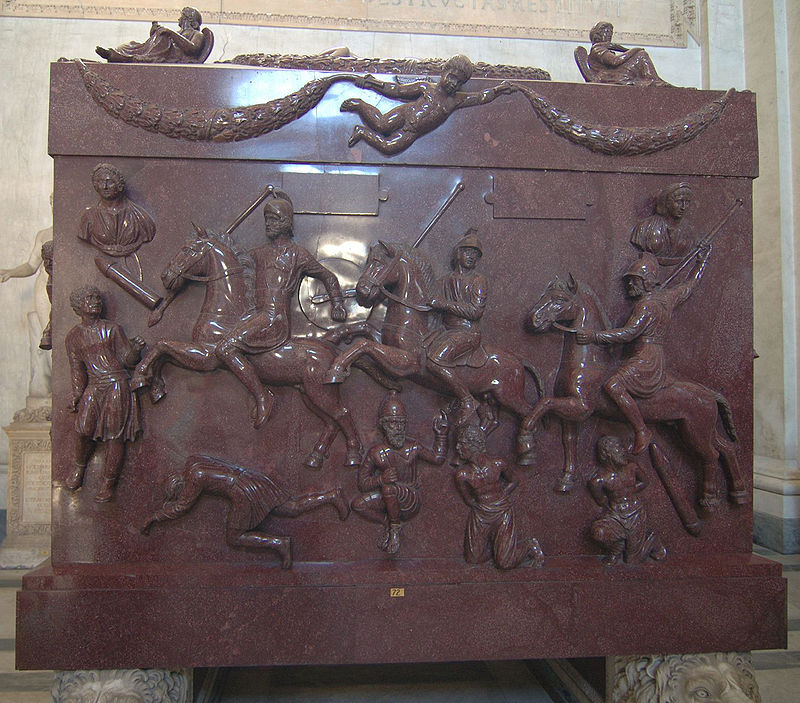 Sarcofago di Elena, 248-329, profido rosso antico, Musei Vaticani
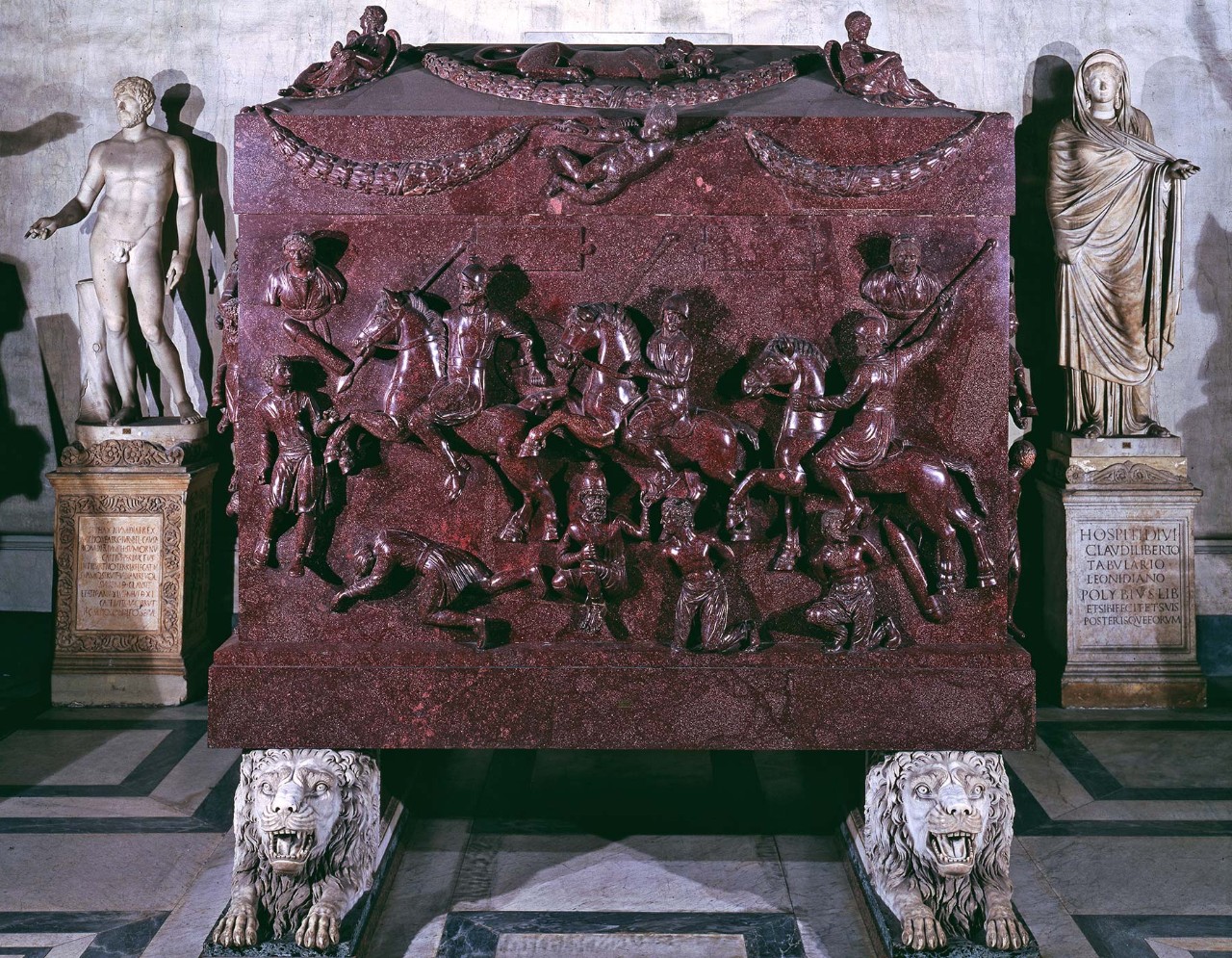 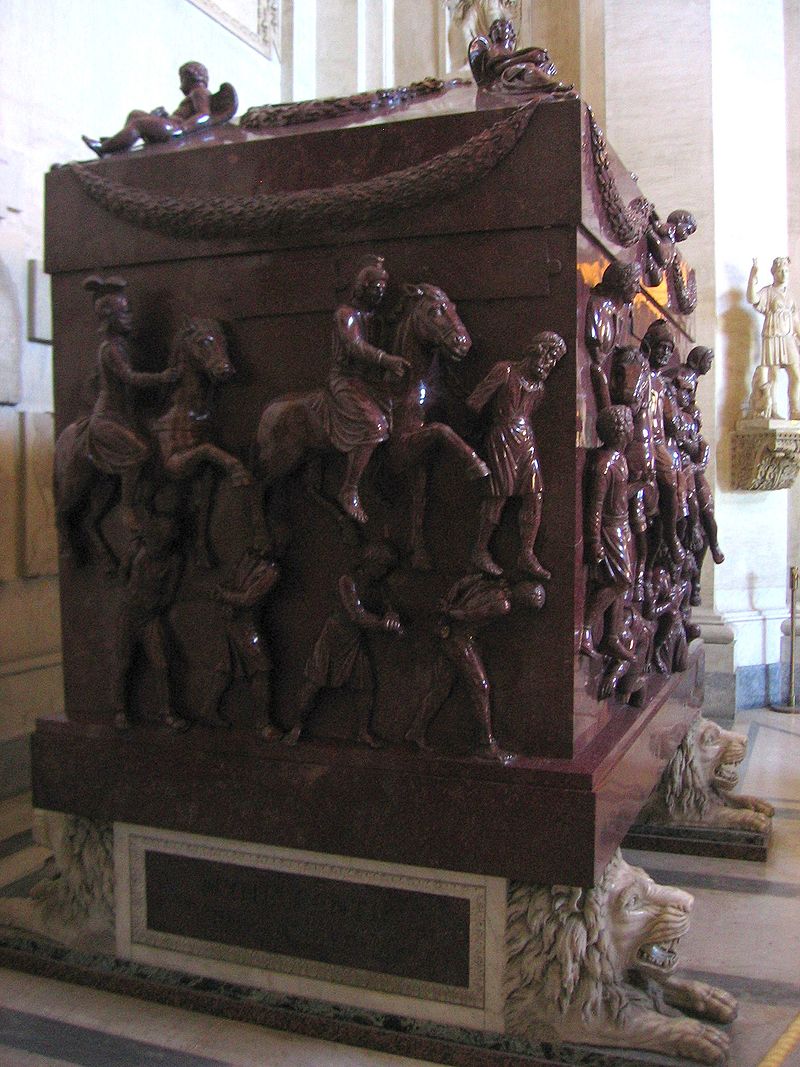 Soggetto ilitare, alto m2.42, forse per padre o per Costantino.. Cperchio a 4 spioventi con figure a tutto tondo, Geni e Vittorie agli angoli.
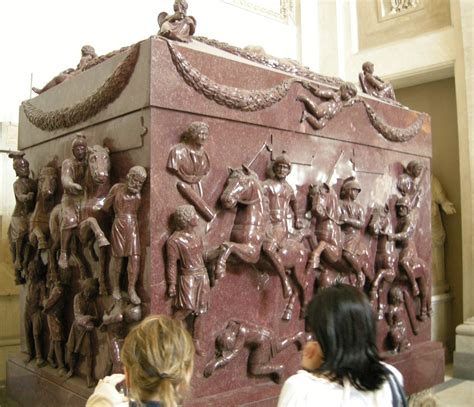 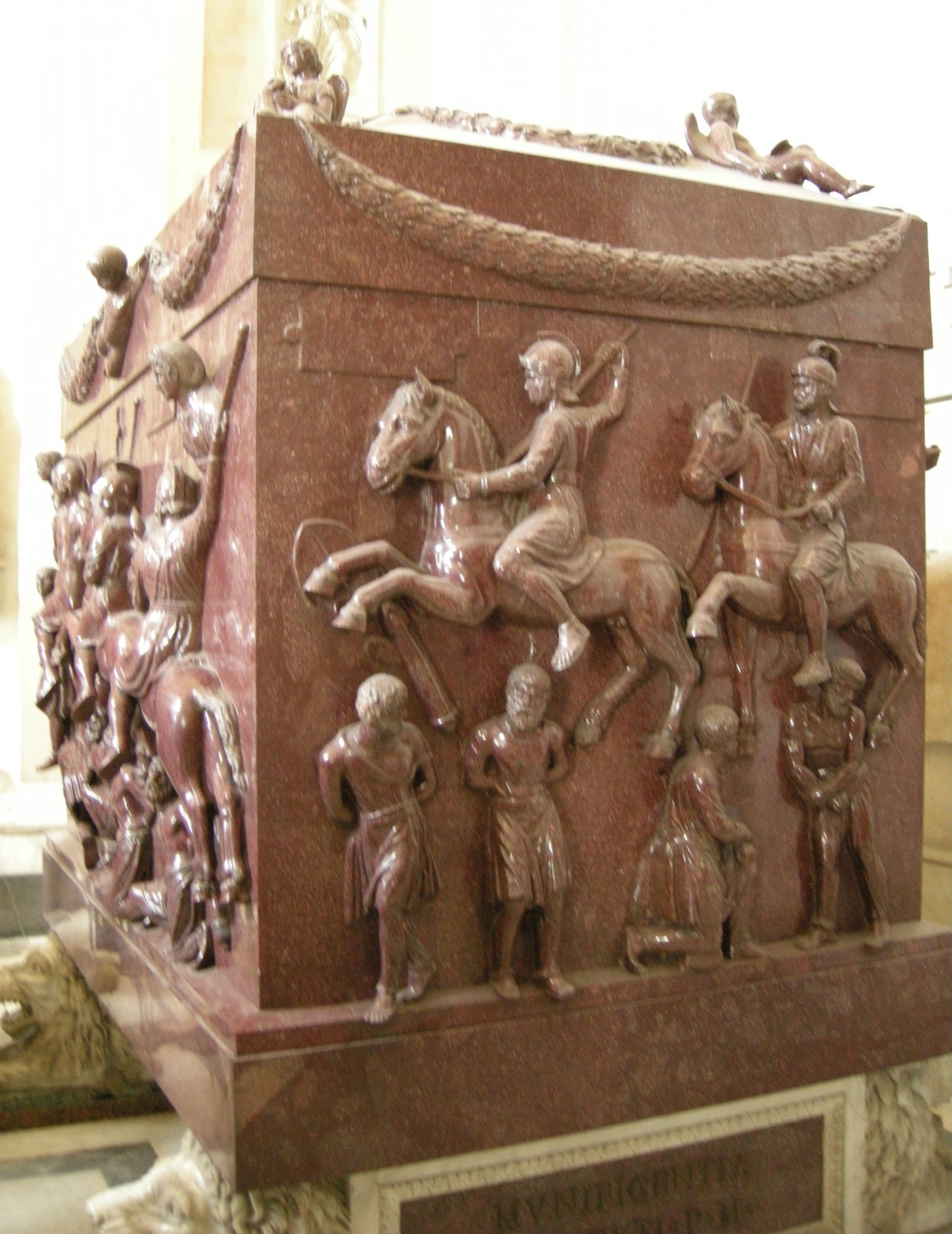 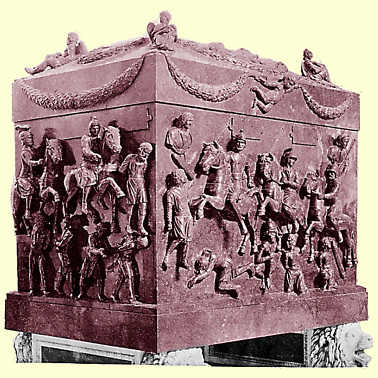 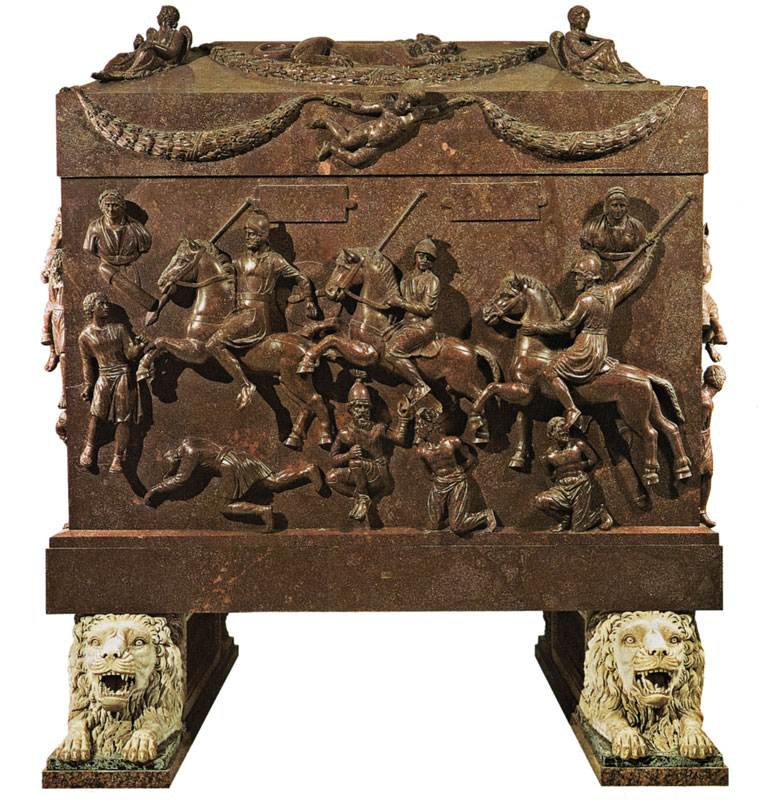 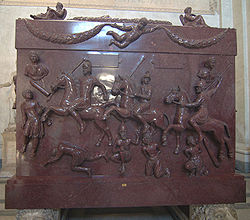 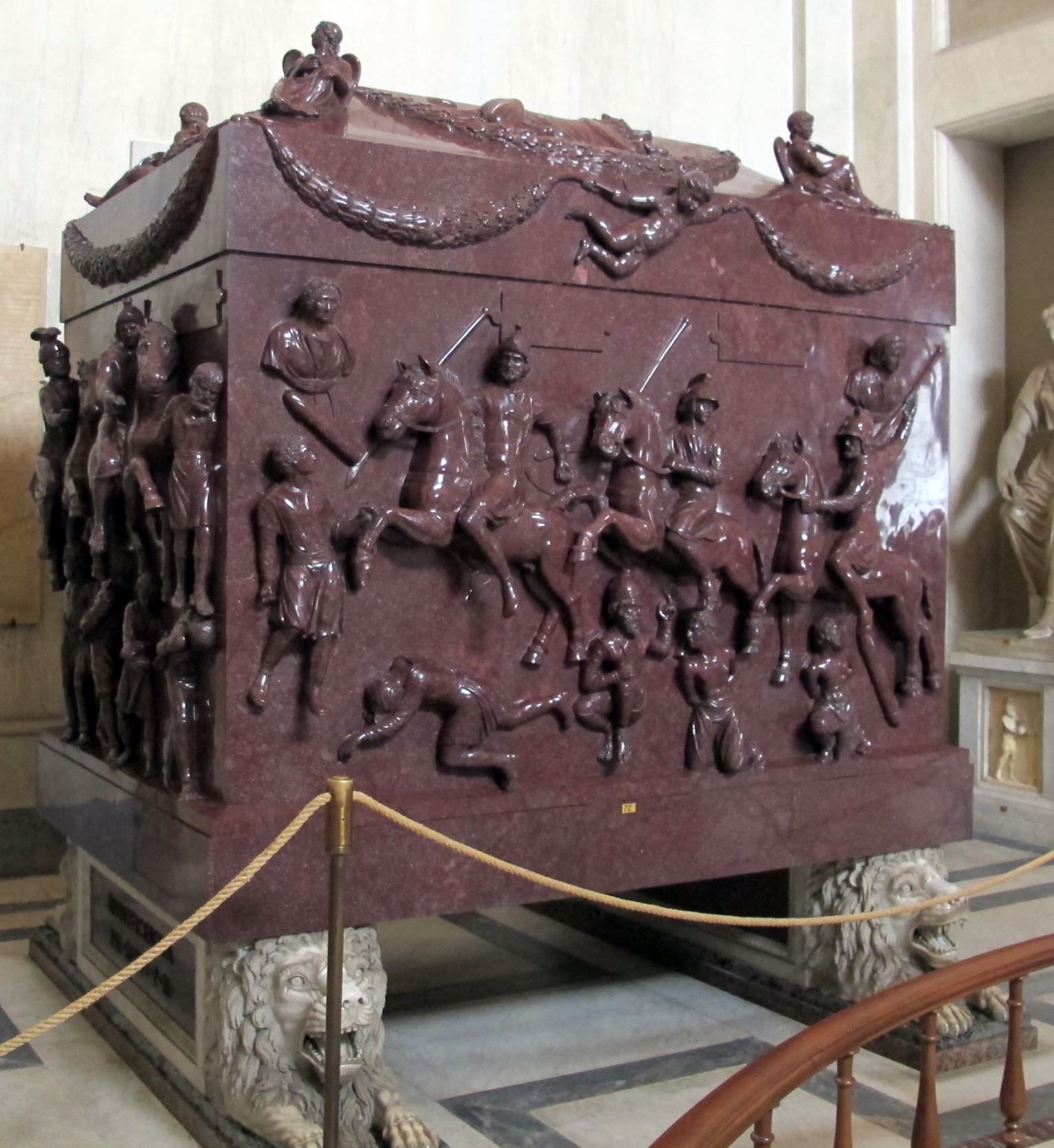 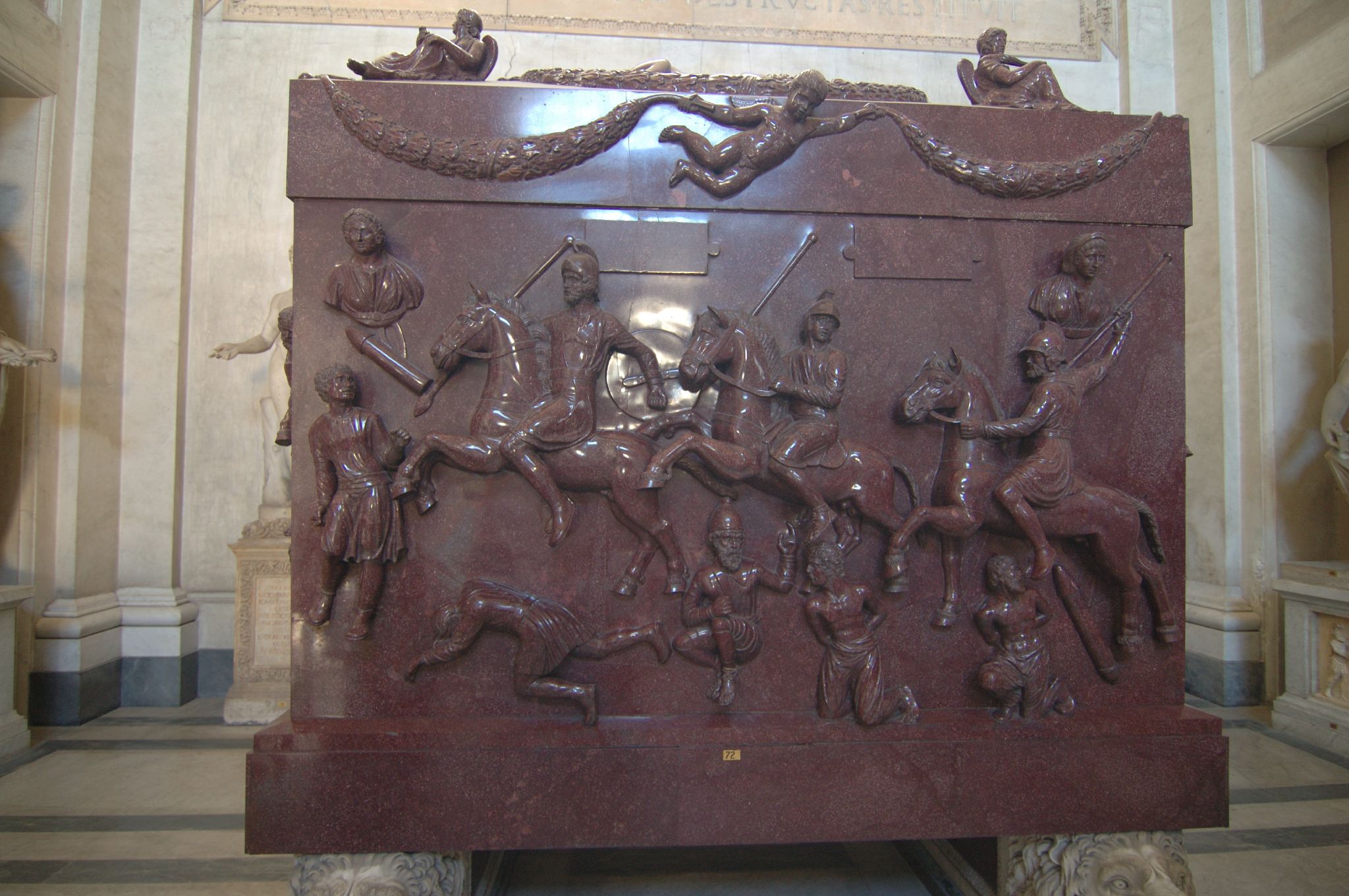 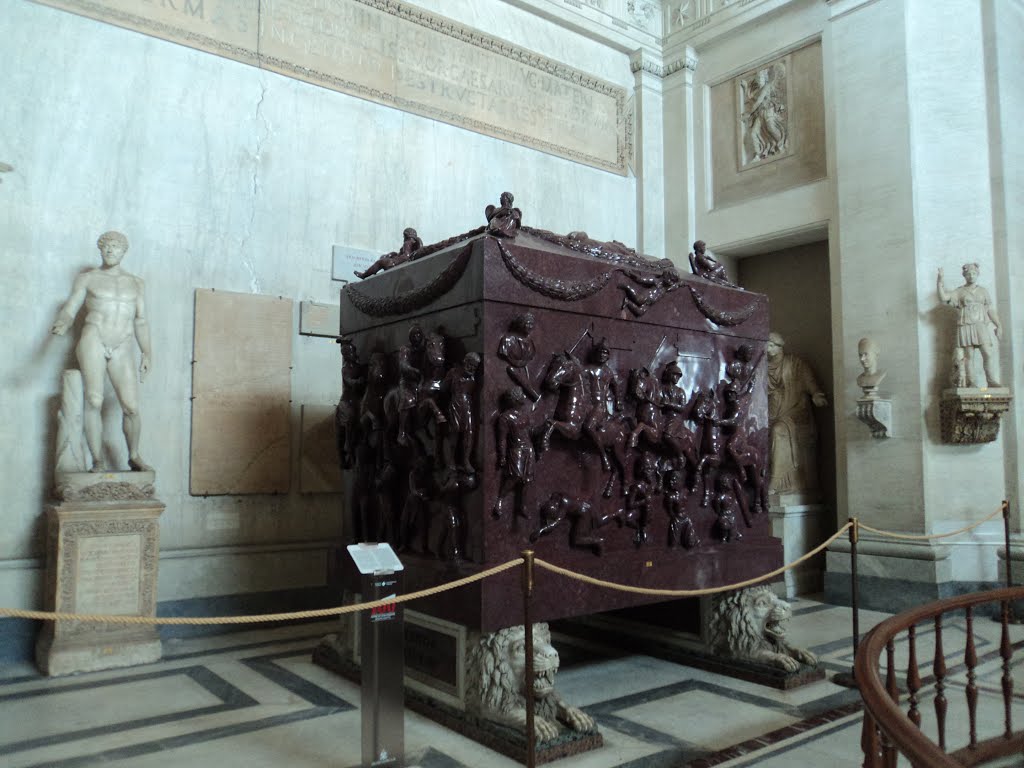 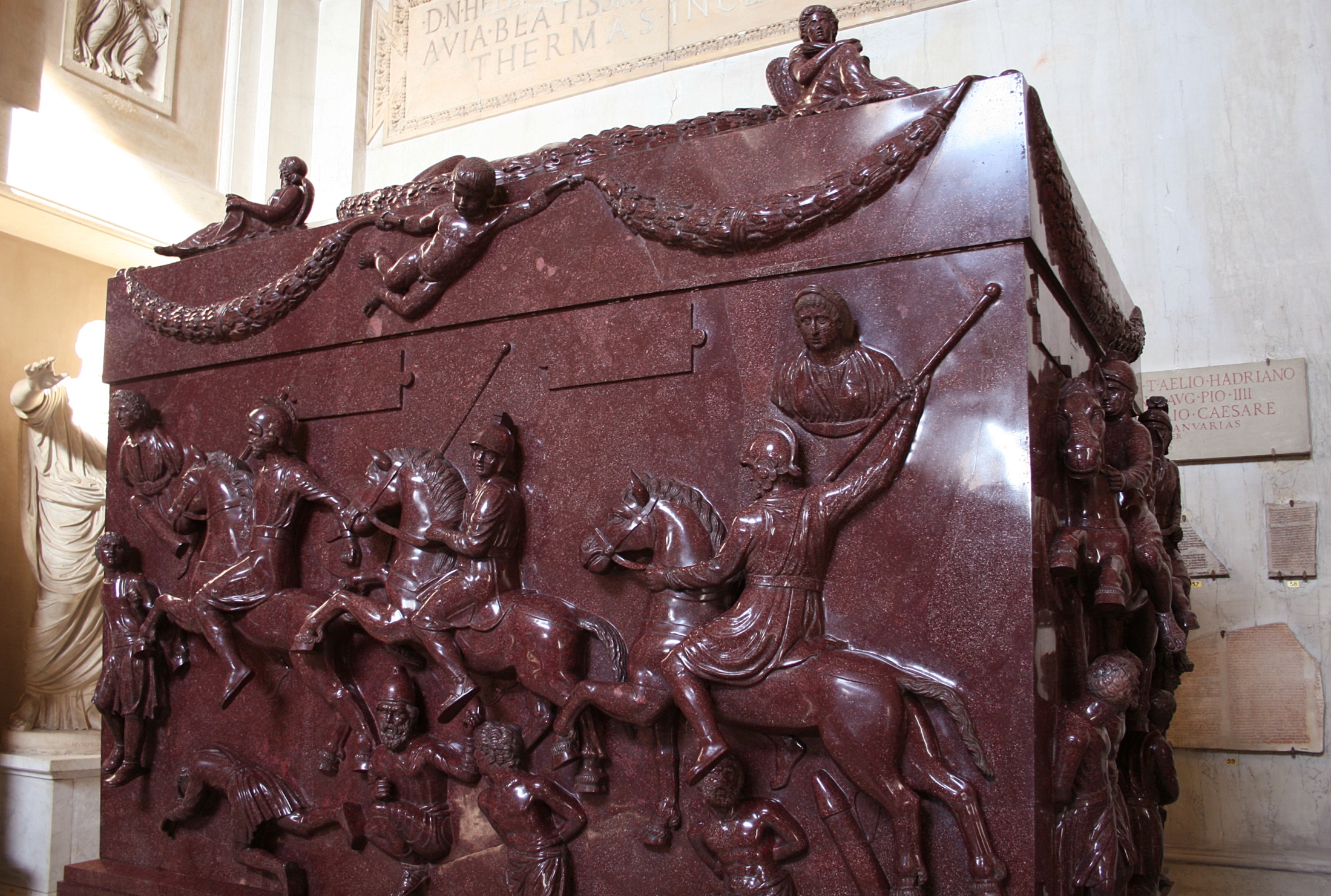 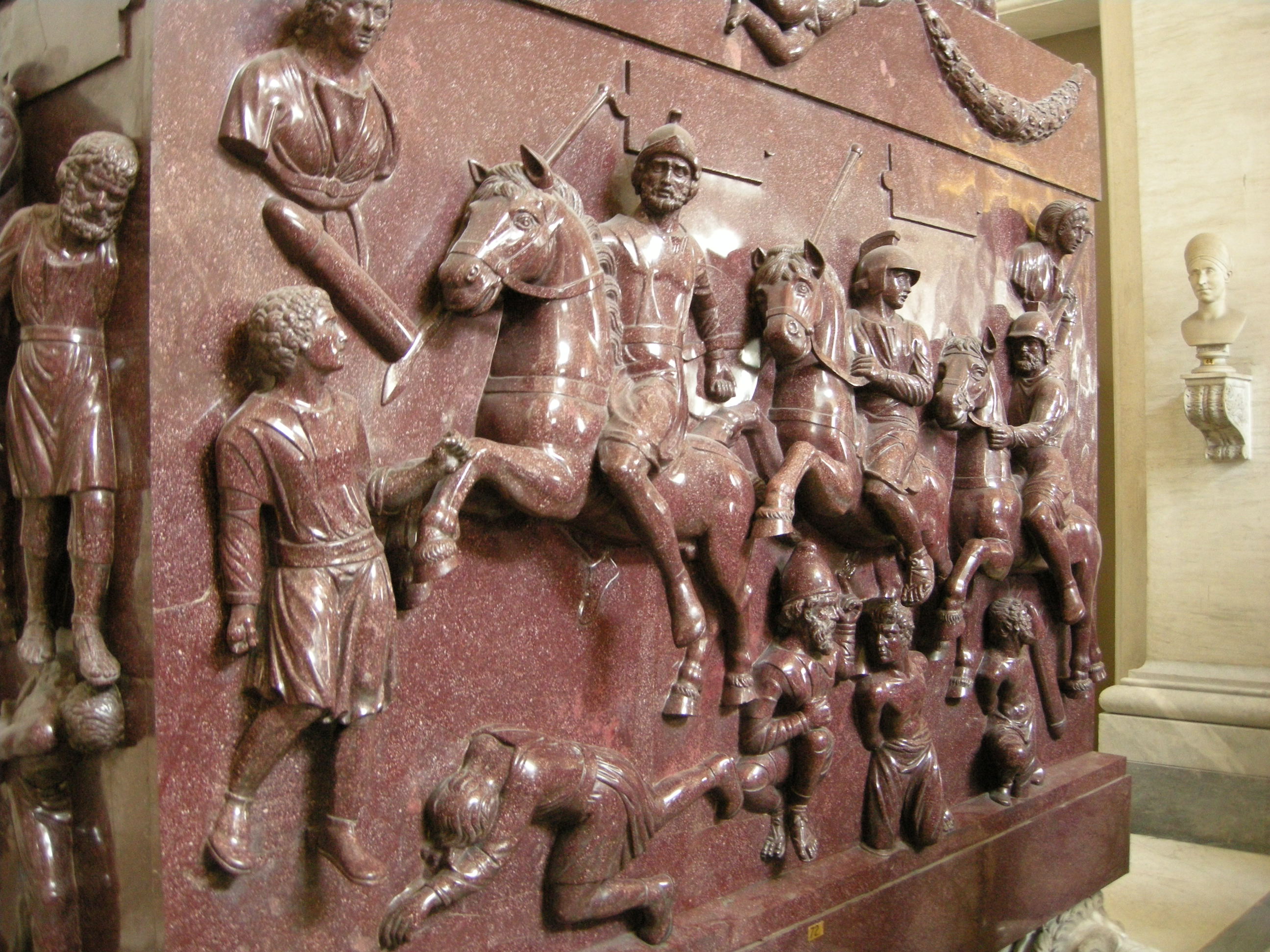 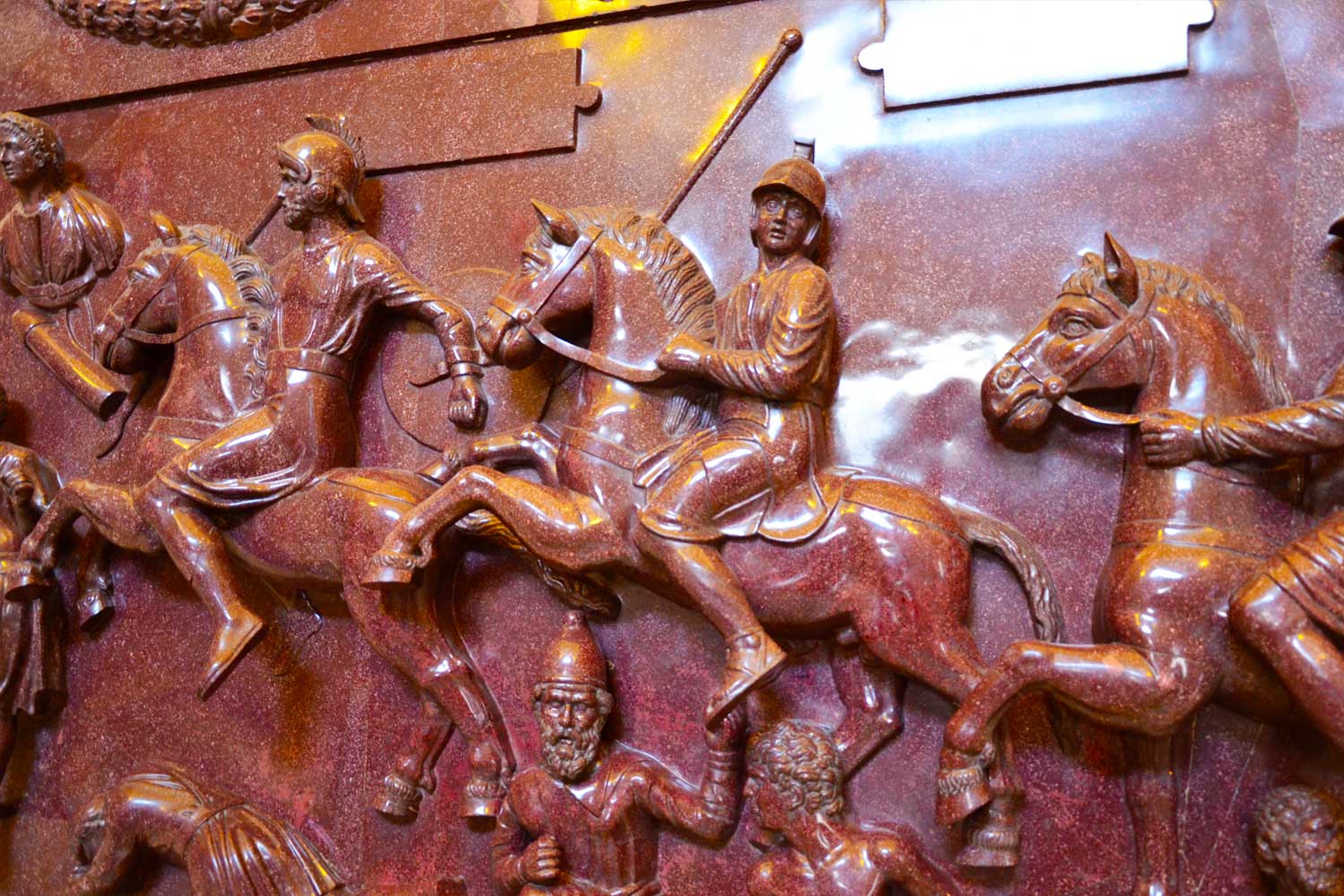 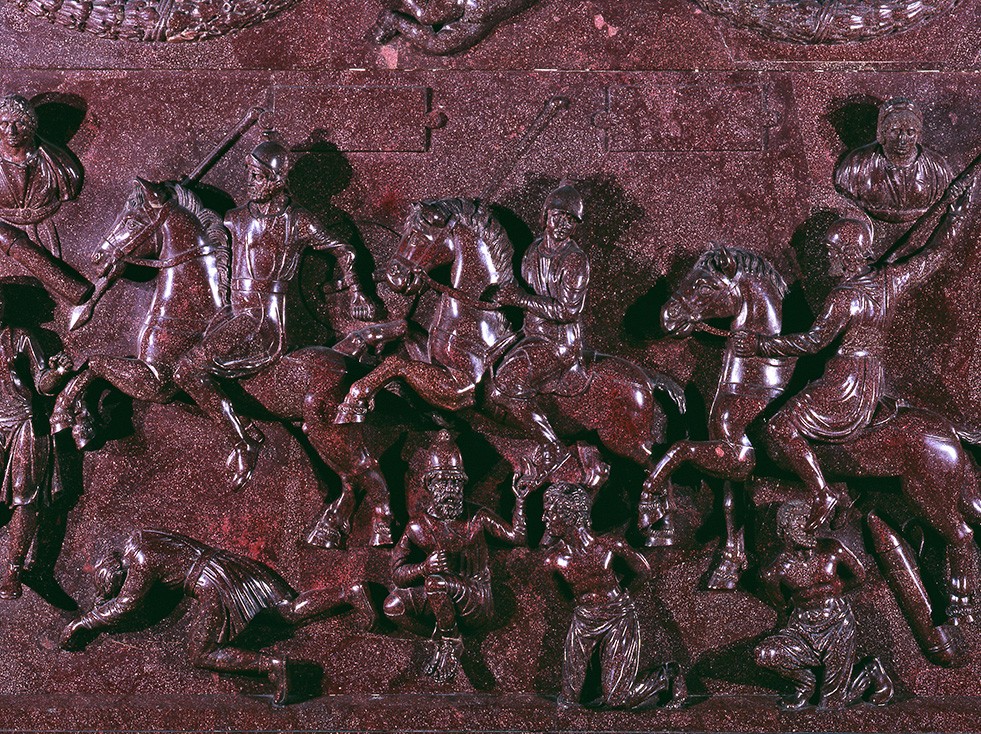 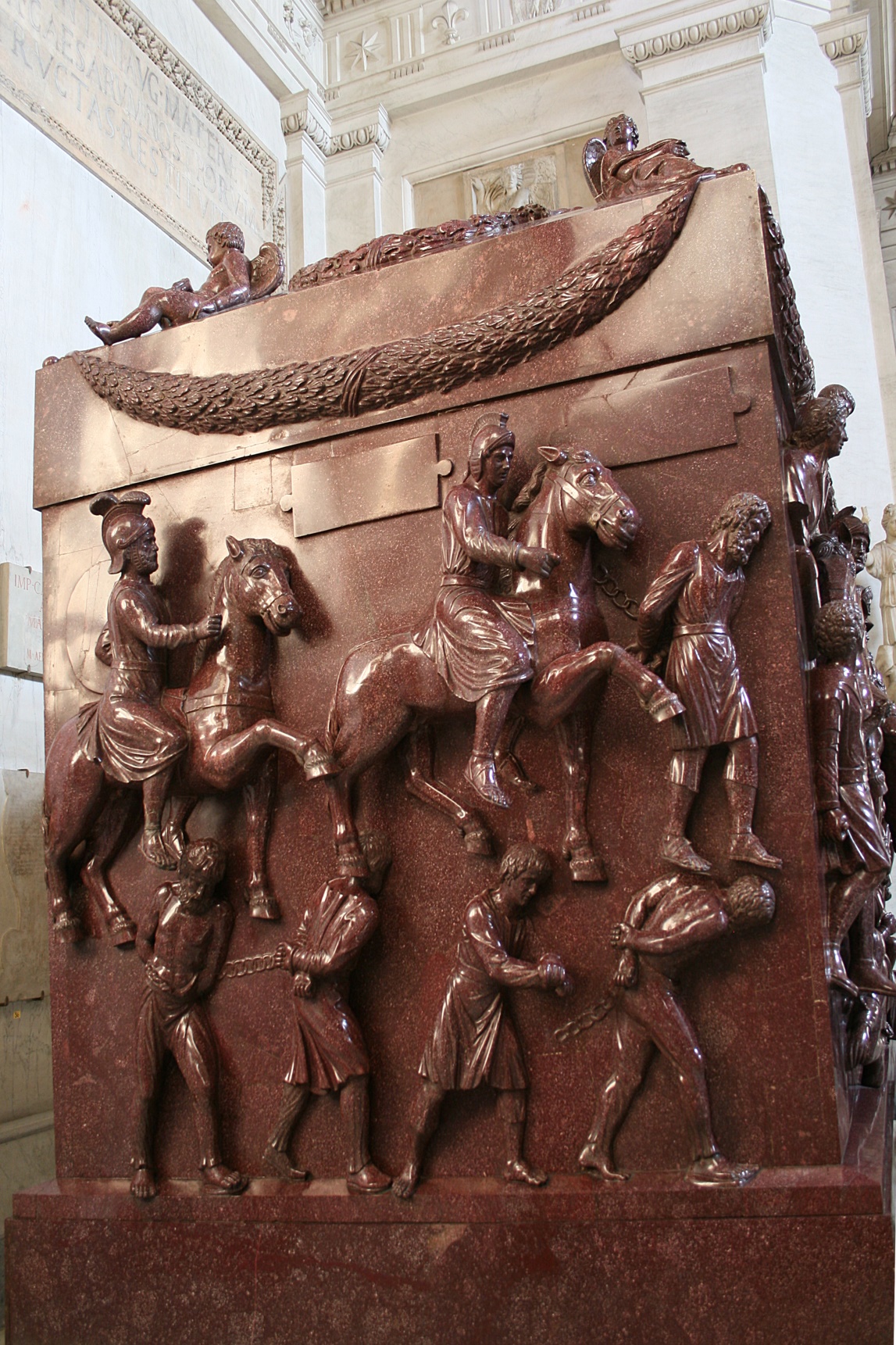 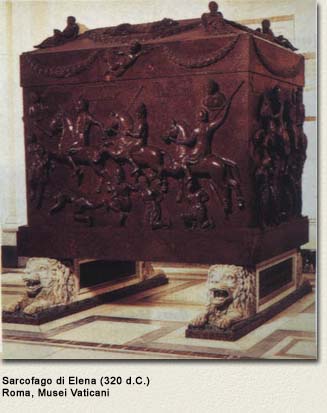 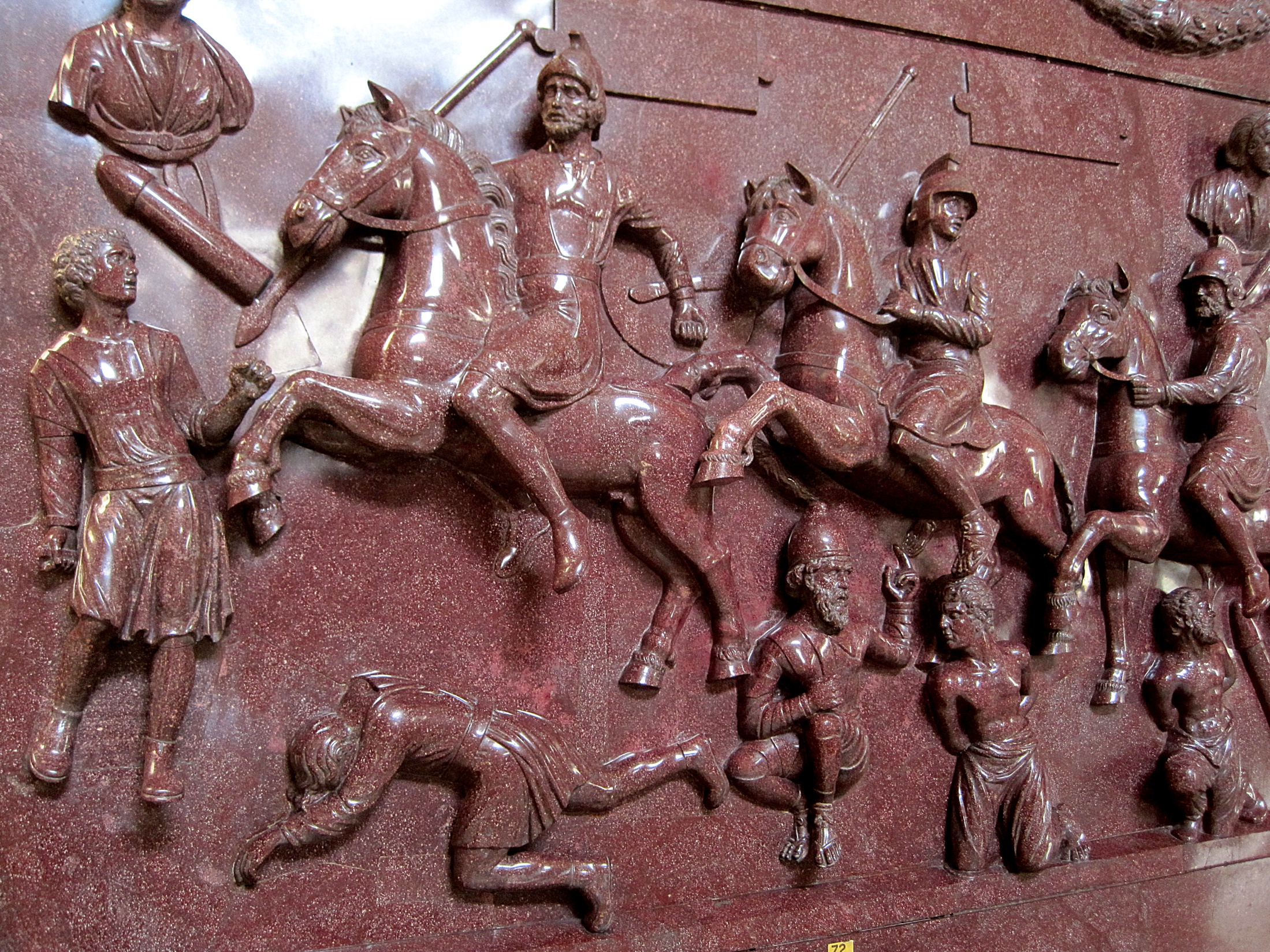 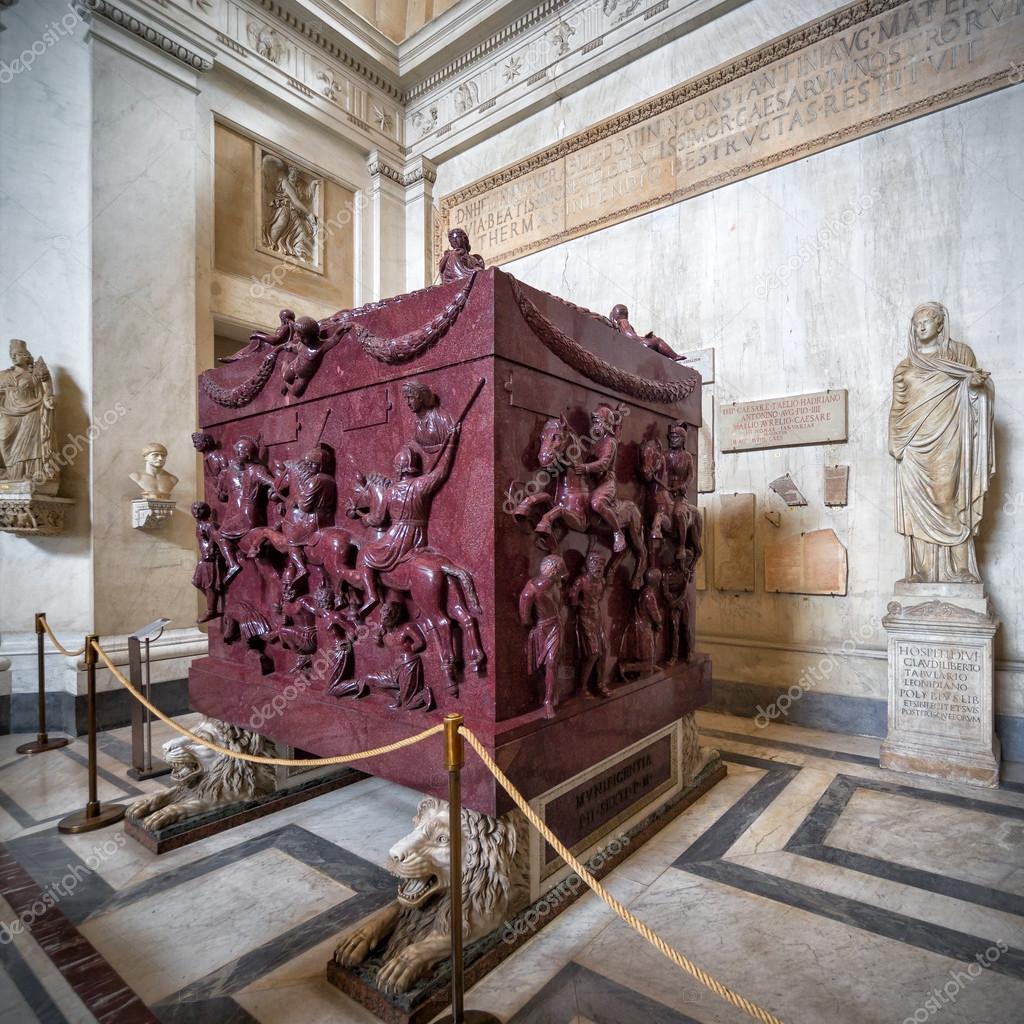 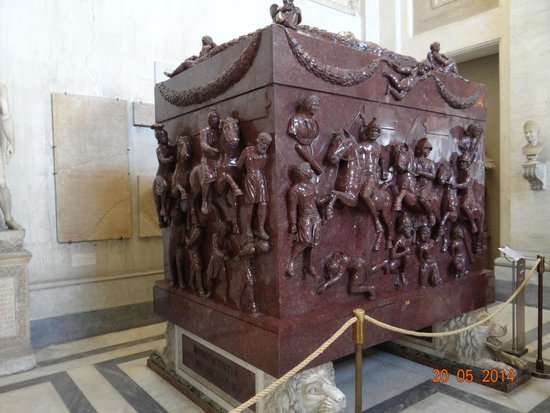 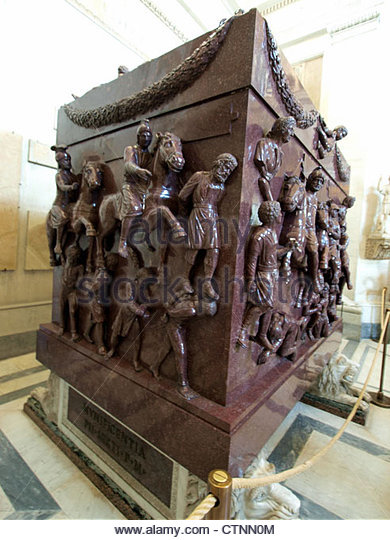 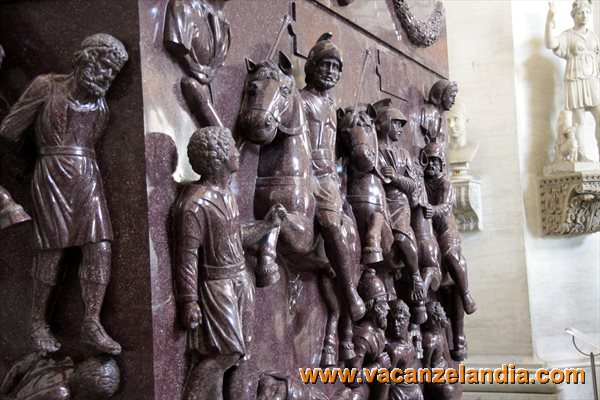 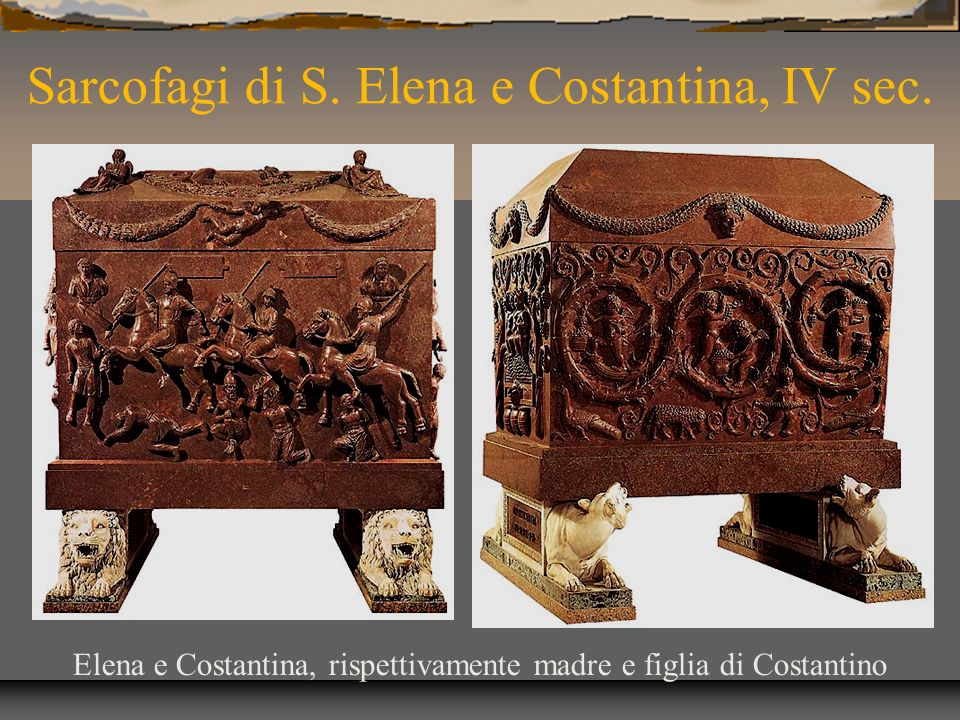